March, 2024
Pre-allocation of sub-band for DSO – follow up
Date: 2024-03-08
Authors:
Slide 1
Vishnu Ratnam, Samsung Electronics
March, 2024
Abstract
This document proposes pre-allocation of sub-bands to devices operating in Dynamic Sub-band Operation (DSO) mode at the beginning of a TXOP, to minimize the need for padding. This solution was partly discussed before in 11-23-2027r2 [4]. Here we provide more details of the same.
Slide 2
Vishnu Ratnam, Samsung Electronics
March, 2024
Dynamic Sub-band Operation - Recap
As the maximum supported bandwidth by WiFi rises, non-AP STAs may operate with a smaller supported bandwidth than the AP.
To exploit the full bandwidth supported by an AP efficiently, Dynamic Sub-band Operation (DSO) was proposed in 11-22-2204r0 [1].
In a TXOP, an AP can indicate to DSO-capable clients the sub-band on which they will be served within the TXOP.
The AP initiates transmission to the DSO STAs after sufficient delay to allow the DSO devices to perform the channel switch. The AP also ensures protection of the TXOP for the duration of this switch.
At the end of the TXOP the DSO STAs switch back to the primary channel.
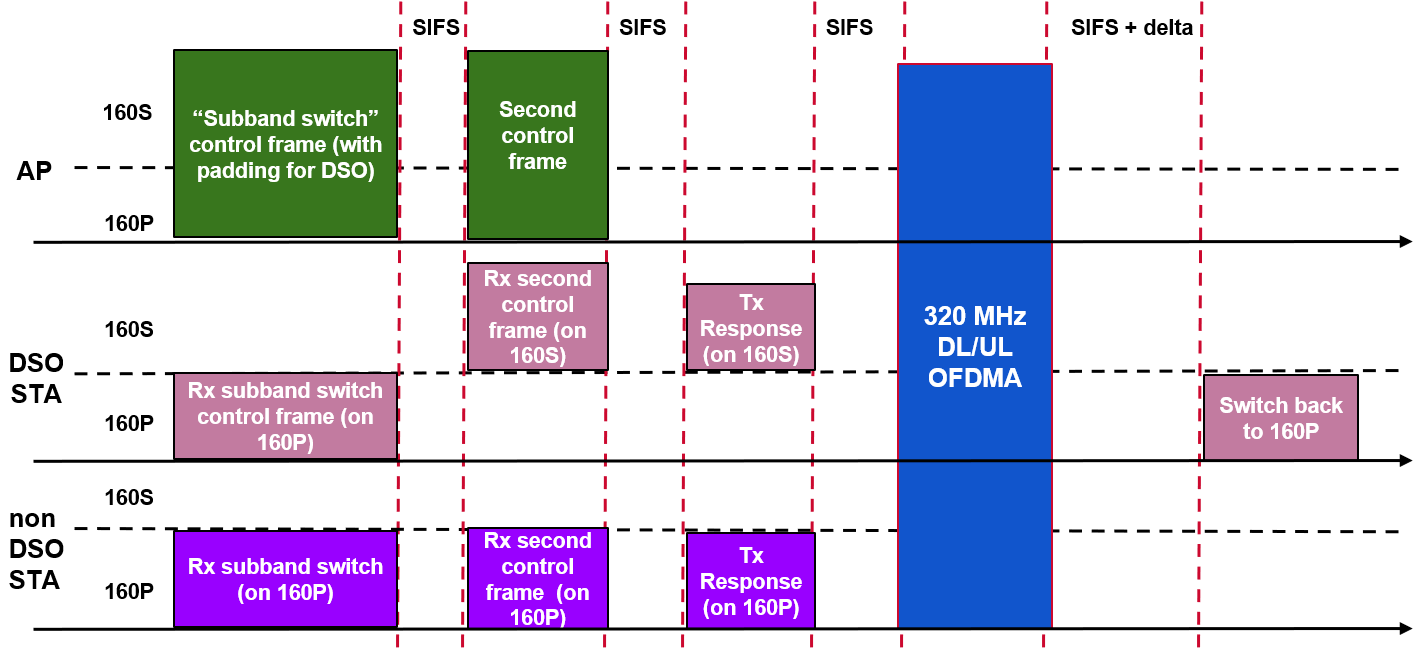 Slide 3
Vishnu Ratnam, Samsung Electronics
March, 2024
Problem: Padding overhead
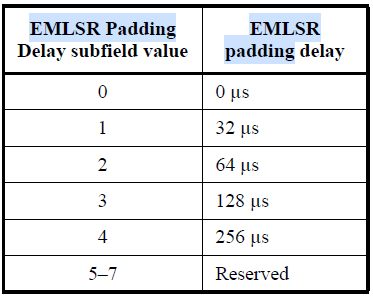 In a long TXOP or B-TWT SP, multiple STAs can be served sequentially. Providing separate padding each time, exacerbates the overhead. 
The padding provided within a TXOP should be minimized, especially in a long TXOP that follows SIFS bursting or a broadcast target wake time (B-TWT) service period.
Slide 4
Vishnu Ratnam, Samsung Electronics
March, 2024
Pre-allocation of sub-band
A sub-band switch initial control (SBS IC) frame sent in the beginning of a TXOP may carry the sub-band indication for DSO STAs served later in the TXOP. 
The main goal of pre-allocation is to reduce the padding overhead. See backup slides for overhead comparison from an example scenario.
Note: A separate trigger frame can be sent to the pre-allocated STAs before they are served, but without the need for padding.
Without pre-allocation
TXOP
Frequency
…
…
SBS IC
Padding
SBS IC
Padding
SBS IC
Padding
Time
Resp.
Resp.
Resp.
TXOP
Frequency
…
…
…
SBS IC
Padding
Time
Resp.
With pre-allocation
Slide 5
Vishnu Ratnam, Samsung Electronics
March, 2024
Indication of response from pre-allocated DSO STAs
The SBS ICF should carry an indication of whether a DSO STA is required to respond to the IC frame.
The STAs indicated to not respond may be a subset of the “pre-allocated” STAs.
Why is restricting the ICF response helpful?
There may be insufficient RUs to multiplex all served STAs within the ICF response. 
E.g. CTS needs minimum 20MHz BW. For BSR/BQR, there may be a limit the RU allocation size per STA to manage residual CFO (see doc. 11-24/299r1).
If the ICF is an MU-RTS frame, CTS response should be from STAs served first. This helps AP determine (i) if these STAs have performed the switch, and (ii) the 20MHz sub-bands which have been detected as idle by these STAs.
Example: MU-RTS on 80MHz with 40MHz allocation to STA1 and STA 2 each.
TXOP
Frequency
…
…
Padding
MU-RTS
Time
From STA 2
CTS
From STA 1
Slide 6
Vishnu Ratnam, Samsung Electronics
March, 2024
Indication of response from pre-allocated DSO STAs contd.
Why is restricting the ICF response helpful? (contd.)
It can reduce the required padding in ICF, since padding need not account for DSO STAs that do not send a response.
Example: AP obtains 80MHz TXOP. STA 1-2 are 80 MHz STAs, STA 3-6 are 20 MHz-only STAs. All STAs allocated sub-bands in first MU-RTS, no response solicited from STA 3-6.







It can aid a DSO STA anticipate when it will be served. This can help a STA save power, and has beneficial effect when there are coexistence issues.
TXOP
Data for STA 6
Frequency
Data for STA 5
…
…
MU-RTS
MU-RTS
Data for STA 4
Time
Data for STA 3
From STA 6
From STA 2
From STA 5
CTS
CTS
From STA 4
From STA 3
From STA 1
Slide 7
Vishnu Ratnam, Samsung Electronics
March, 2024
Example – Using MU-RTS frame
Here we assume SBS IC frame is an MU-RTS frame. 
The RU Allocation subfield of the User Info field corresponding to a DSO STA indicates the sub-band to be monitored by the DSO STA for the TXOP duration (can be a non-primary 20/40/80/160 MHz). 
Small change required to the spec to allow indication of non-primary channels.
The Response Solicited field in the User Info field corresponding to a DSO STA is set to 0 to indicate that the DSO STA is not expected to send a CTS response frame.
If the Response Solicited field corresponding to a DSO STA is set to 1, the CTS response by the DSO STA is sent on the RUs indicated by the RU Allocation subfield corresponding to the STA.
Bits:       12                 8 	                     1                    19
Slide 8
Vishnu Ratnam, Samsung Electronics
March, 2024
Conclusion
Using padding in SBS IC frame to reserve medium for the time required for DSO sub-band switch can be inefficient. 
Enabling pre-allocation of sub-bands to DSO STAs in the beginning of a TXOP, minimizes the amount of padding required in long TXOPs serving multiple STAs.
Allowing the AP to indicate in the SBS IC, the DSO STAs which should send a response to the SBS IC has several benefits.
Slide 9
Vishnu Ratnam, Samsung Electronics
March, 2024
Straw polls
SP1: Do you agree to allow DSO Sub-band Switch initial control frame to provide sub-band indication for any DSO STA scheduled to be served within the TXOP?
Yes
No
Abstain

SP2: Do you agree to allow DSO Sub-band Switch initial control frame to indicate to an addressed DSO STA, if a response is solicited from the STA? 
Yes
No
Abstain
Slide 10
Vishnu Ratnam, Samsung Electronics
March, 2024
References
11-22-2204-00-0uhr-dynamic-subband-operation.pptx
11-23-0843-01-0uhr-considerations-on-dynamic-subchannel-operation.pptx
11-23-1496-00-0uhr-emlsr-dynamic-subband-operation.pptx
11-23-2027-02-00bn-considerations-for-dso-sub-band-switch-delay.pptx
11-24-0299-00-00bn-initial-ctrl-frame-for-bw-switching-modes.pptx
Slide 11
Vishnu Ratnam, Samsung Electronics
March, 2024
Backup slides
Slide 12
Vishnu Ratnam, Samsung Electronics
March, 2024
Example – Using BSRP frame
Here we assume SBS IC frame is a BSRP frame. 
The RU Allocation subfield of the User Info field corresponding to a DSO STA indicates the response frame RUs (if response is required to be transmitted by the STA). 
The sub-band to be monitored by the DSO STA is either (i) indicated separately in a Sub-band Allocation subfield, or (ii) there is a unique mapping from the RU Allocation to the sub-band to be monitored (for a given STA operating BW). 
The Response Solicited field in the User Info field corresponding to a DSO STA is set to 0 to indicate that the DSO STA is not expected to send a response frame.
Note: BSRP doesn’t have any reserved fields in User Info field. Expansion for such new fields can be accommodated by including a 2nd User Info field with same AID12.
Other fields
Bits:       12               8                                                                                                                    1                         8
Slide 13
Vishnu Ratnam, Samsung Electronics
March, 2024
Overhead comparison in an example scenario
Tx to STA1
Tx to STA3
Tx to STA5
Secondary 80MHz
Tx to STA2
Tx to STA4
Tx to STA6
Non-DSO STAs
Primary 80MHz
TXOP duration
Slide 14
Vishnu Ratnam, Samsung Electronics
March, 2024
Overhead comparison results
SBS IC (padding)
SBS IC (padding)
Data to STA 1-6
Data to STA 1-6
Resp. from STAs 1,2
Resp. from STAs 1-6
SBS IC1
SBS IC2
SBS IC3
Data to STA5-6
Data to STA1-2
Data to STA3-4
Resp.
Resp.
Resp.
Slide 15
Vishnu Ratnam, Samsung Electronics